Phase 1 Reopening
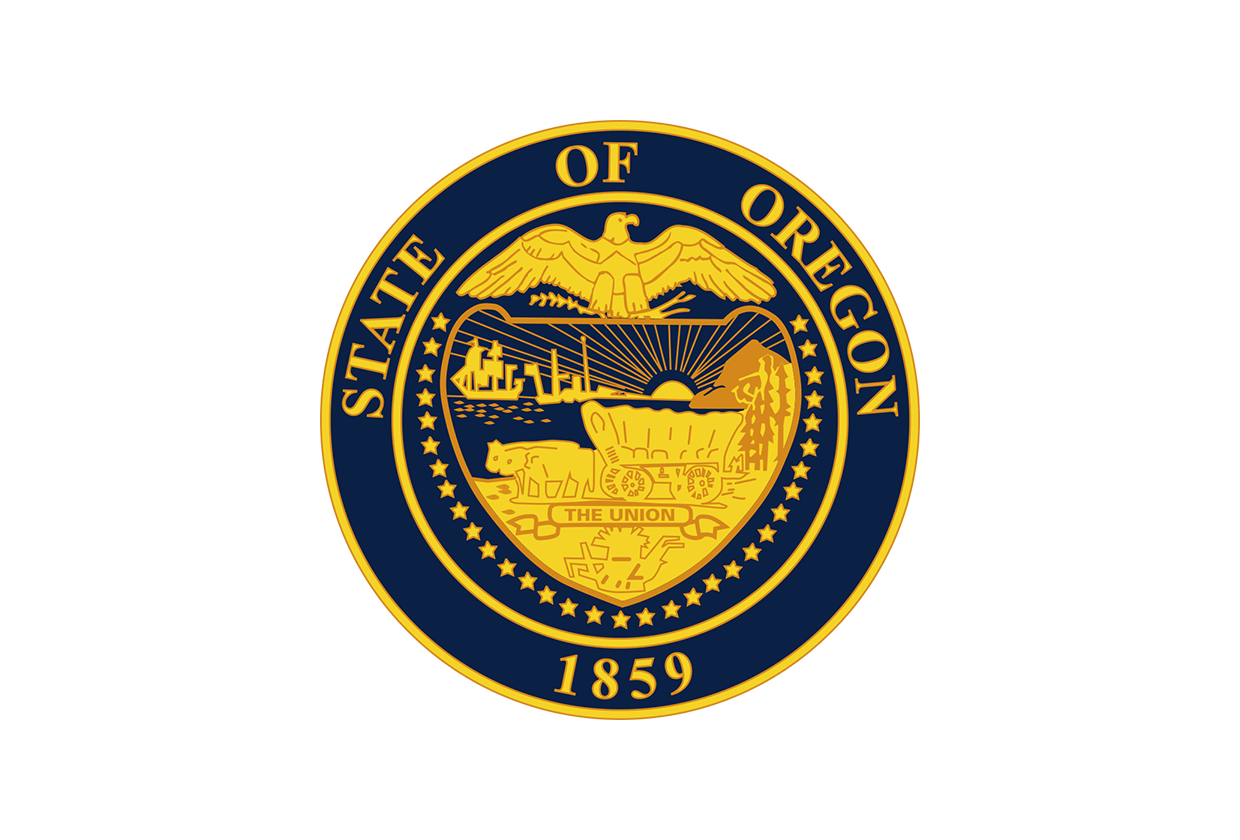 Agency Enforcement Framework
Jeff Rhoades- Sr. Policy Advisor to Governor Kate Brown
How Enforcement fits into the MAC structure;
Who is included? 
OSHA;
OHA;
DOJ;
OLCC;
Oregon State Lottery;
Health Licensing Office;
Department of Agriculture; 
Governor’s Office; 
BOLI;
Others.
Enforcement & The MAC
Triage of Complaints & Framework:  
Restaurants & Bars: Since OSHA is set up for evaluating complaints, they will handle initial triage:
OSHA: Will keep all complaints where the employee-employer relationship is implicated; 
OLCC: All complaints related to the service of alcohol (for example, service outside of 10pm curfew;) 
OSL: All complaints regarding the operation of VLTs as related to Phase 1 Guidelines; 
ODA: All complaints concerning the operation of food processors and manufacturers, bakeries, retail food establishment and food storage warehouses under ODA’s regulatory framework, working with OSHA and OHA under the recently adopted Memorandum of Understanding;
OHA: Complaints regarding general adherence to the Phase 1 guidelines where no other jurisdictional hook is implicated. OHA will perform second level triage and route to Local Public Health, or if local public health is unwilling to enforce or lacks capacity, OHA Public Health will keep the matter for enforcement. Ad Hoc subgroup may be utilized to determine if additional jurisdictional hooks are available.
Our Framework
Personal Services: Although OSHA’s regulatory framework might not be implicated (for example, with independent contractors or those that own their own business), they will still handle initial triage. Depending on the nature of the complaint, the routing is as follows: 
HLO: For those issues where licensure is implicated by virtue of business practices in contradiction of guidelines; 
OHA Public Health: For general complaints regarding social distancing practice, OHA will perform second level triage and route to Local Public Health, or if local public health is unwilling to enforce or lacks capacity, OHA Public Health will keep the matter for enforcement. Ad Hoc subgroup may be utilized to determine if additional jurisdictional hooks are available; 
OSHA: Will keep all complaints where the employer-employee relationship is implicated.
Our Framework
Where appropriate, we will utilize an education first approach. However this is in recognition that, for those such as OSHA, once the agency is on-site they are in an enforcement posture. For Lottery, however, it may make more sense to work with retailers on compliance prior to taking any enforcement action. This will be evaluated on a case-by-case basis; 
Proposed small teams for enforcement coordination based on our sector specific Phase 1 Guidelines (Note: these differ from recent statewide guidelines being issued on things such as childcare) We will pull these teams together on an ad hoc basis as issues inevitably arise:
Restaurants & Bars: OSHA, OLCC, OSL, ODA (as needed, if applicable);
Personal Services: OSHA, HLO, OHA.
Philosophy and Other Structural Elements
Continued large group meetings; 
Ad Hoc Subgroup staffing and communication; 
Public Messaging;
Constant communication on difficult issues: 
Classification of non-traditional business types; 
Consistency across sectors.
Other Work
Jeff Rhoades 
Sr. Policy Advisor to Governor Kate Brown
COVID-19 Response: Administrative Rules / Enforcement
Policy Areas: Opioid Epidemic / OLCC / Gaming
(503) 378 – 6335
jeffrey.rhoades@oregon.gov

Executive Assistant 
Coline Benson 
503-378-6169
Coline.Benson@oregon.gov
Questions?